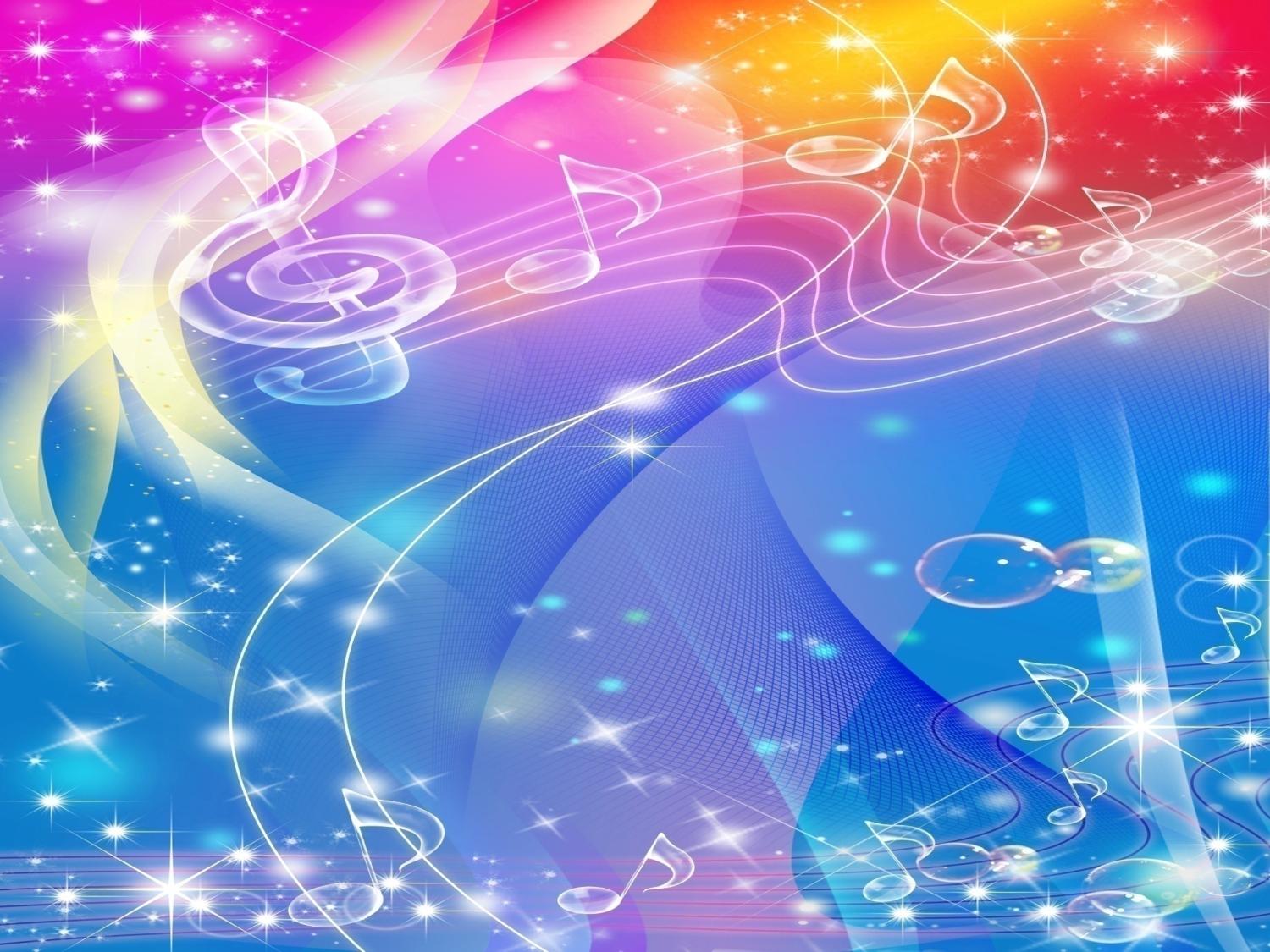 Методика обучения пению
Детском саду
Музыкальный руководитель:
Ахмедова Руманият Нукербековна
ОСНОВНЫЕ ПРИНЦИПЫ ОБУЧЕНИЯ ПЕНИЮ
Принцип направленности. Обучение пению должно быть направлено не только на развитие певческого голоса детей, но также и на решение задач их воспитания и общего развития. Певческий процесс, общение с музыкальным искусством — сам по себе мощный воспитывающий и развивающий детей фак­тор.
 Принцип заинтересованности как основное условие успешности обучения.
Принцип сознательности включает в себя сознательное отношение к певческой деятельности, понимание   необходимости преодолевать трудности в процессе обучения, а также сознательное освоение знаний, умений и навыков в пении.
Принцип перспективности. Задача педагога продвигать вперед развитие детей, а не ориентироваться только на достигнутый уровень, характерный для данного возраста.
Принцип перспективности в учебной работе проявляется в опоре на «зону ближайшего развития» (Л. С. Выготский), что относится как к общему, так и к специфическому (вокальному) развитию.
 Принцип постепенности, последовательности и непрерывности в развитии певческого голоса проявляется в постепенном усложнении певческого репертуара и вокальных упражнений, включенных в распевание и направленных на систематическое и последовательное развитие основных качеств певческого голоса и вокальных навыков.
Принцип индивидуального подхода к детям. Необходимость соблюдения данного принципа обуславливается многообразием природных индивидуальных различий. Отсюда и наблюдающееся в практике разнообразие приемов и методов обучения в зависимости от тех или иных задач по воспитанию и развитию данного ребенка и его голоса. Поэтому-то педагогика рассматривает воспитание и обучение как творческий процесс.
Реализация принципа индивидуального подхода при коллективном занятии идет по пути учета возрастных и индивидуальных возможностей, а также певческого опыта и общего развития.
Принцип единства художественного и технического развития детей. Задача технического развития певческого голоса детей должна быть полностью подчинена художественным целям. 
Принцип единства технического и художественного в развитии детского голоса подразумевает гармоническое сочетание вокально-технического развития с художественным и идейным развитием детей в процессе всего обучения. Реализация данного принципа ведет к постепенному приобретению навыков глубокого проникновения в суть исполняемых произведений, навыков осмысленного выразительного пения.
Охрана детского голоса (Г. Струве)
Не допускать крика, не требовать большой силы голоса
Утомляет продолжительное пение (на занятиях – 2-3 песни, на праздниках – 4-5, в младших группах – не более 3)
Не петь непосильные песни
Не петь на морозе (при температуре воздуха ниже +18, влажности выше 40-60%
Для закрепления певческих навыков нужно, чтобы песня звучала не только в стенах ДОУ, но и в семье (педагогам следует проводить работу с родителями, знакомя их с детскими песнями, объясняя вред крикливого пения, громкого разговора, особенно на улице в сырую погоду
Виды певческой деятельности
1) Пение для развития музыкального восприятия:
Слушание песен, не предназначенных для пения
Слушание песен, предназначенных для последующего исполнения
Пение мелодий и упражнений для развития представлений о высоте, тембре, длительности, силе звуков
Виды певческой деятельности
2) Исполнение песен:
Пение с сопровождением и без него
Пение с собственным сопровождением на детских музыкальных инструментах
Пение для сопровождения движений (хороводы) 
3) Песенное творчество:
Импровизации
Сочинение мелодий к заданным текстам
Сочинение хороводов
4) Пение в музыкально-образовательной деятельности:
Пение упражнений для приобретения певческих умений и навыков
Педагогический анализ песен
Требования к песенному репертуару
Песни должны иметь художественную ценность как в отношении мелодии, так и текста
Мелодии песен должны быть простые, яркие и разнообразные по характеру
Тематика песен должна быть разнообразной, но понятной детям по содержанию
Мелодии песен должны соответствовать вокальным возможностям детей: диапазон не должен превышать диапазона, указанного в программе
Понятный и простой для произношения текст
Темп для малышей – не быстрый, со средней группы – более оживленный, в старших группах – песни разного темпа
Диапазон детских голосов
2-3 года – ми-ля
3-4 года – ре-ля
4-5 лет – ре-си
5-6 лет – ре-си (до второй октавы)
6-7 лет – (до, ре – до второй октавы)
Вокально-хоровые навыки
Вокальные навыки:
Звукообразование
Дикция
Дыхание
Хоровые навыки:
Строй
Ансамбль
Методика обучения пению
1 этап – работа над песней (ознакомление, восприятие):
Яркое, выразительное исполнение педагогм
Беседа об эмоционально-образном содержании
2 этап – собственно разучивание песни (3-5 занятий):
Овладение вокально-хоровыми навыками
Запоминание и воспроизведение мелодии, ритма, выразительных нюансов
3 этап закрепление песни
Пение песни по желанию